DZIEŃ MAMY
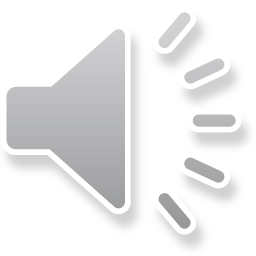 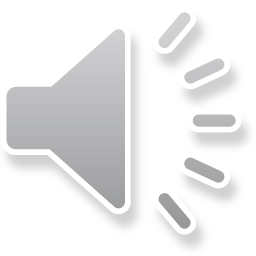 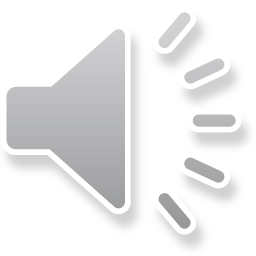 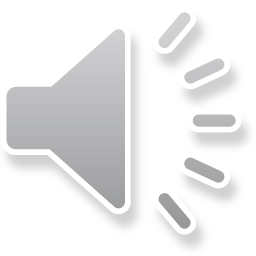 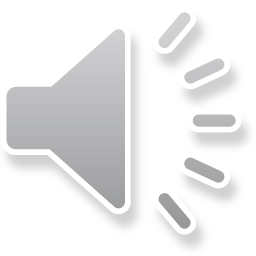 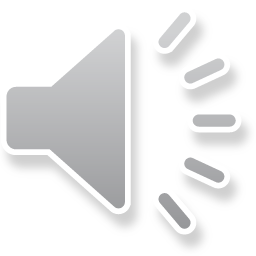 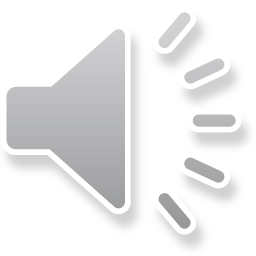 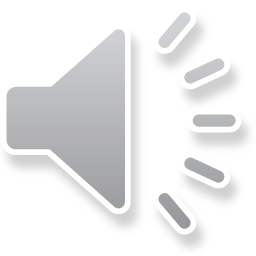 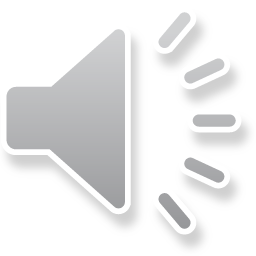 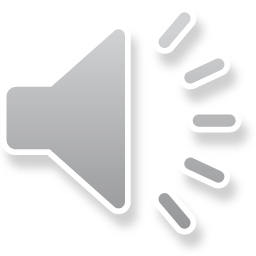 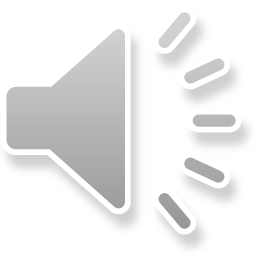 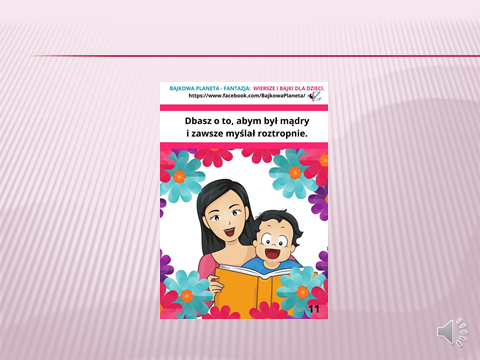 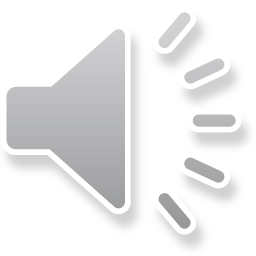 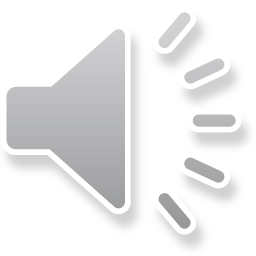 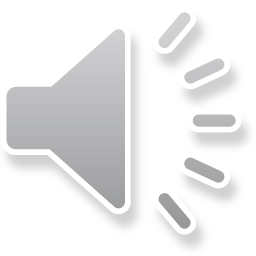 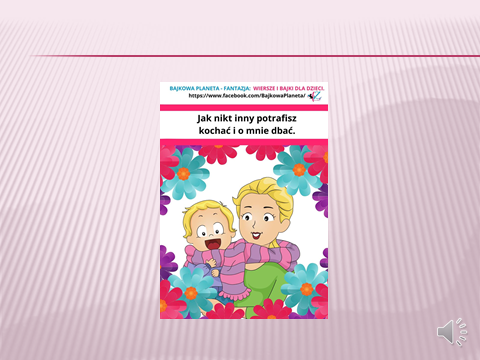 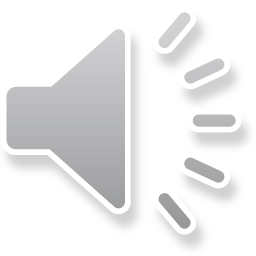 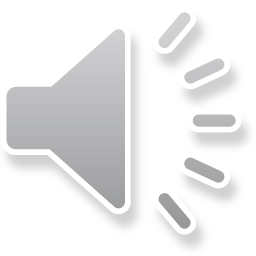